production
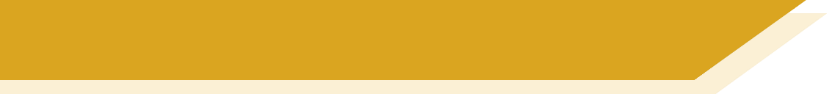 Examples
(Freer) production tasks eliciting personal response
schreiben
Mein Lieblingsmensch
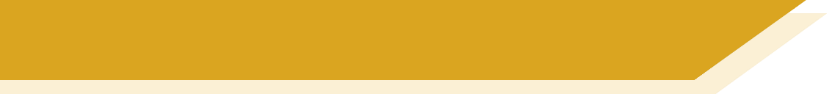 Beschreib eine andere Person, einen Freund / eine Freundin oder eine Person in deiner Familie. Schreib 60-80 Wörter auf Deutsch.
Wie ist diese Person? 
Was macht er/sie gern oder nicht gern?
Wann, wie, wo macht er/sie das?
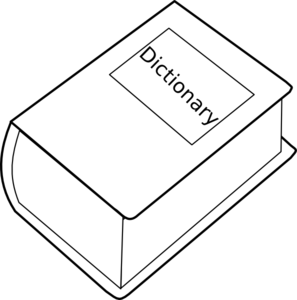 Wörter-buch
[Speaker Notes: 9.1.1.1

OPTIONAL ADDITIONAL HOMEWORK TASKAim: A freer writing task where students need to write about a person they know fairly well.]
Mein Geburtstag
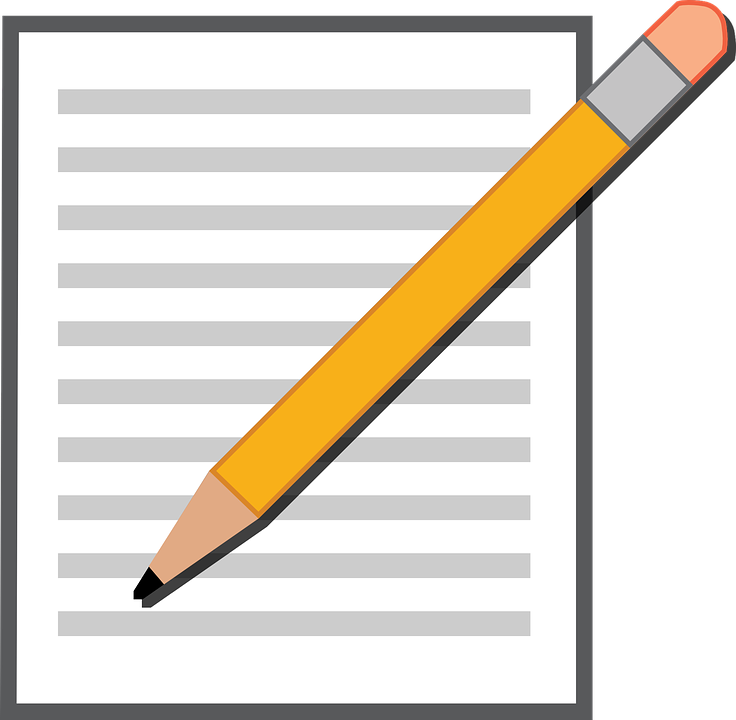 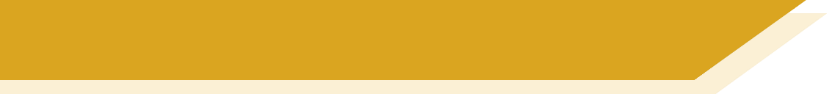 Mein Geburtstag
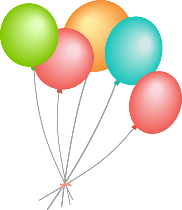 Written style features:
no hesitations
no sentences starting with ‘und’
no abbreviated verb forms
join sentences together, e.g.
normalerweise
manchmal
aber 
dieses Jahr
Ich hoffe,…
Write 5-6 sentences about how you usually celebrate your birthday. Use a written (not spoken) style.
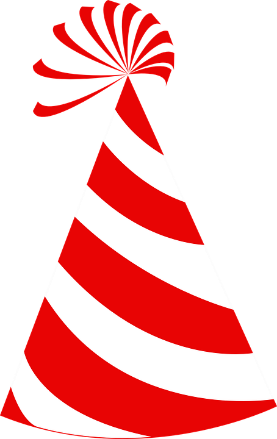 [Speaker Notes: 9.1.1.3

Timing: 10 minutesAim: to respond in writing in a less structured task.Procedure:Draw out the contrast between the spoken style of the previous activity’s language and a more formal written style (i.e. essay/article for school NOT text message or email).]
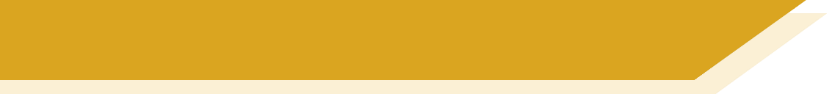 Du hast auch eine bekannte Freundin / einen bekannten Freund – was macht sie/er?
Grammatik
schreiben
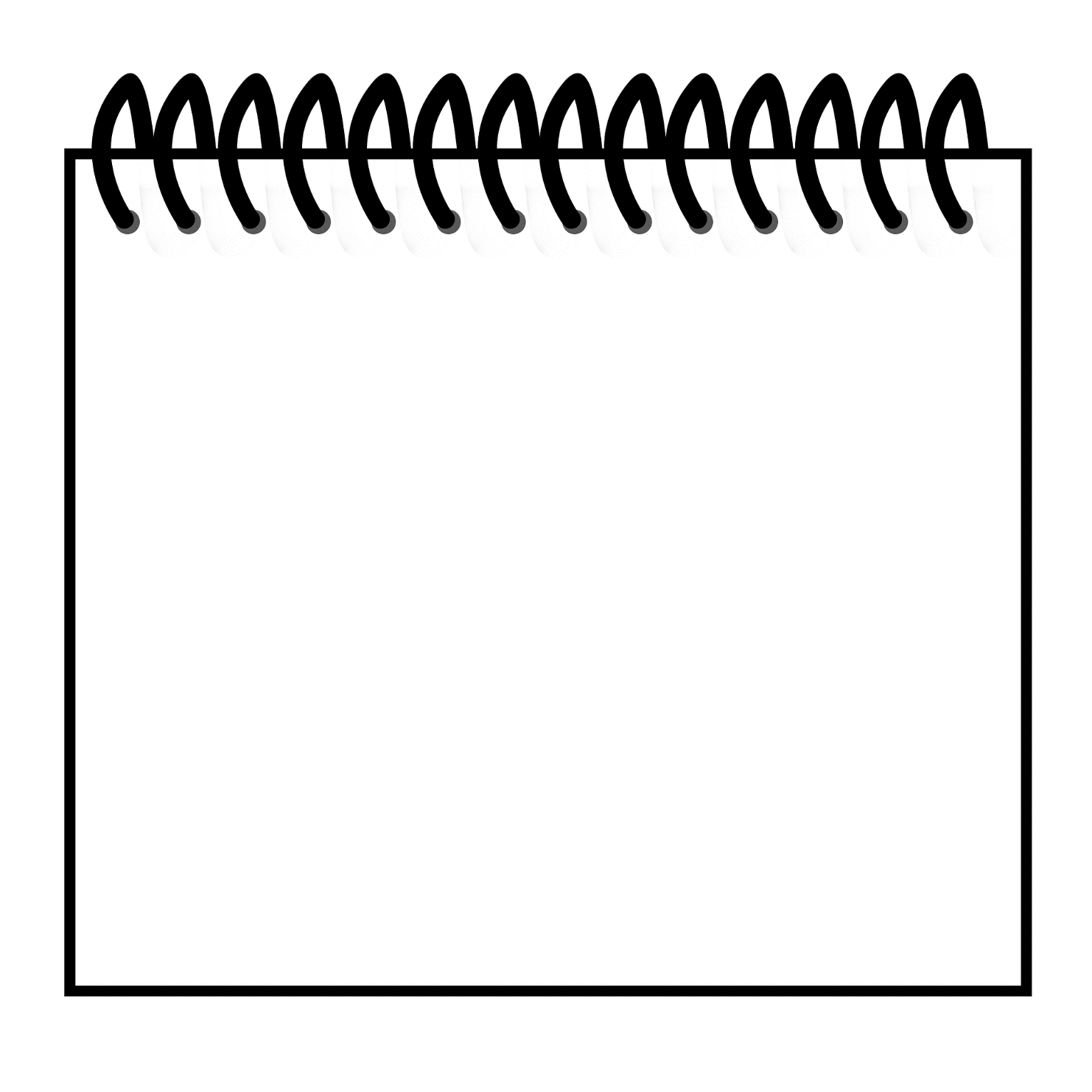 Schreib acht Sätze und benutze die Konjunktionen.
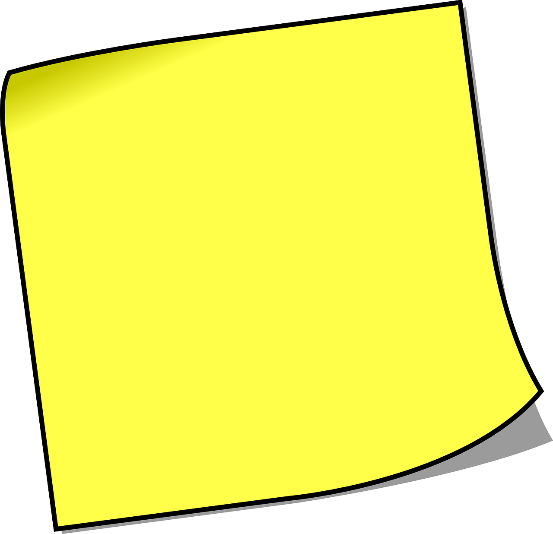 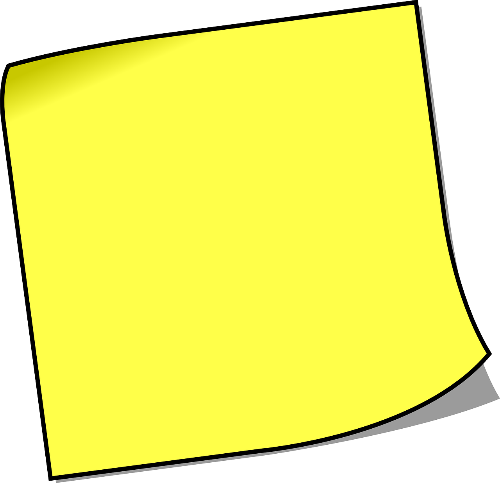 Er/sie geht oft ins Kino, denn…
Er/sie macht Sport, nachdem…
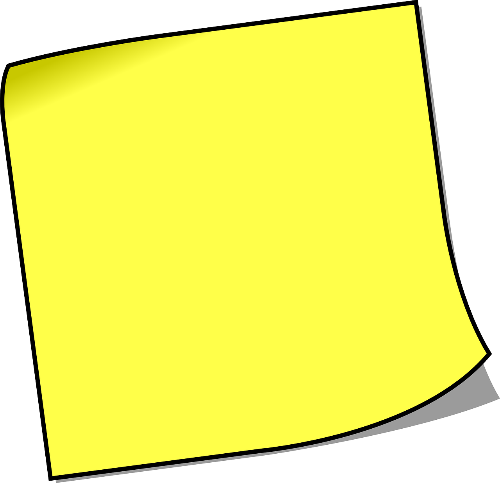 Er/sie ruft mich an und…
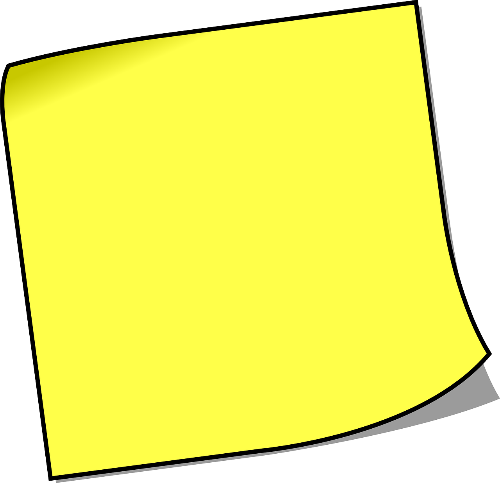 Er/sie trinkt keinen Kaffee, weil….
[Speaker Notes: 9.1.1.6

Timing: 15 mins (begun in class, finished at home).Aim: to practise the use of conjunctions in the written modality. A freer writing task where students complete a set of sentences using a different conjunction each time.Procedure:
Students imagine they have a celebrity friend (living, dead or imaginary) of their choice, and then write about that person. Each sentence must include a conjunction – watch for word order!]
schreiben
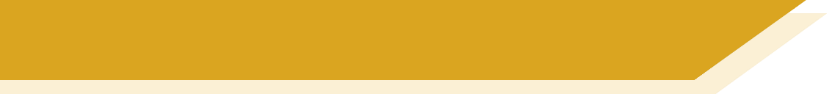 Meine Lieblingssachen aus der Kindheit
Write a short text about your favourite childhood possession(s).
How old were you when you got it/them?
Who did you get it/them from?
Why was it/they special? What did you like about it/them?
What other things did you do in your childhood?
Do you still do them now?
 Include:
past (perfect) + früher for things you used to do
imperfect: war, hatte, es gab
als, weil, bevor + WO3 (either WO1 + WO3 OR WO3 + WO2) + past tense
wenn, dass + WO3 + present tense
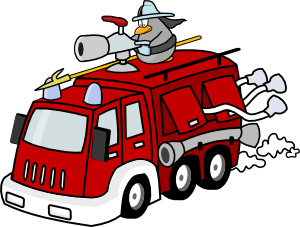 [Speaker Notes: 9.1.1.7

Timing: 10 minutes (plus additional HW time)Aim: to practise productive use (writing) of the grammar and vocabulary featured in this lesson.

Note: If desired, the task may be begun in task and continued for homework.Procedure:Students write according to the brief.]
Beantworte die Fragen über deine Kindheit.
schreiben
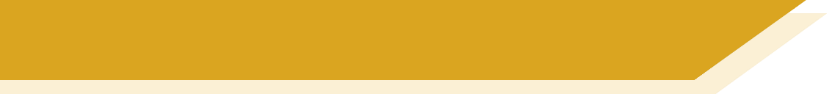 Deine Kindheit
What could you do at different ages?Mit 5 Jahren konnte ich Rad fahren.
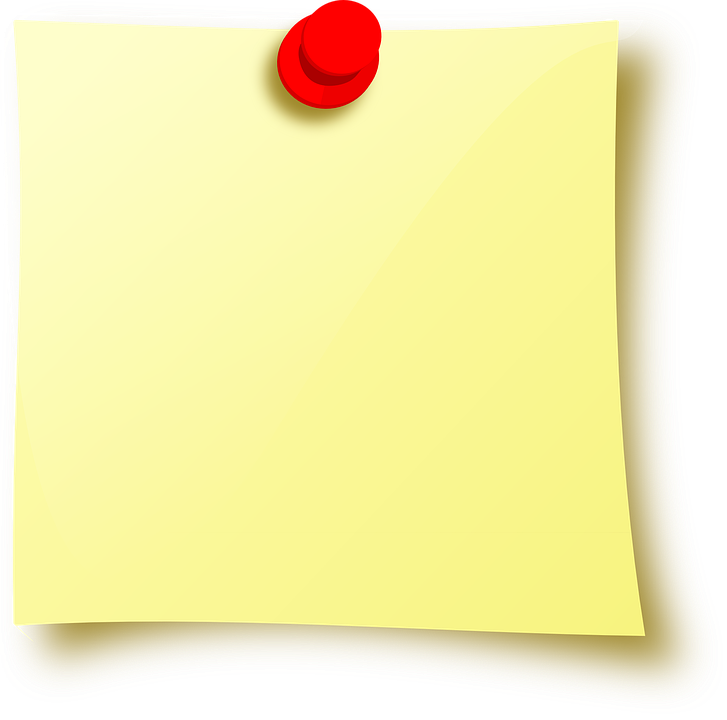 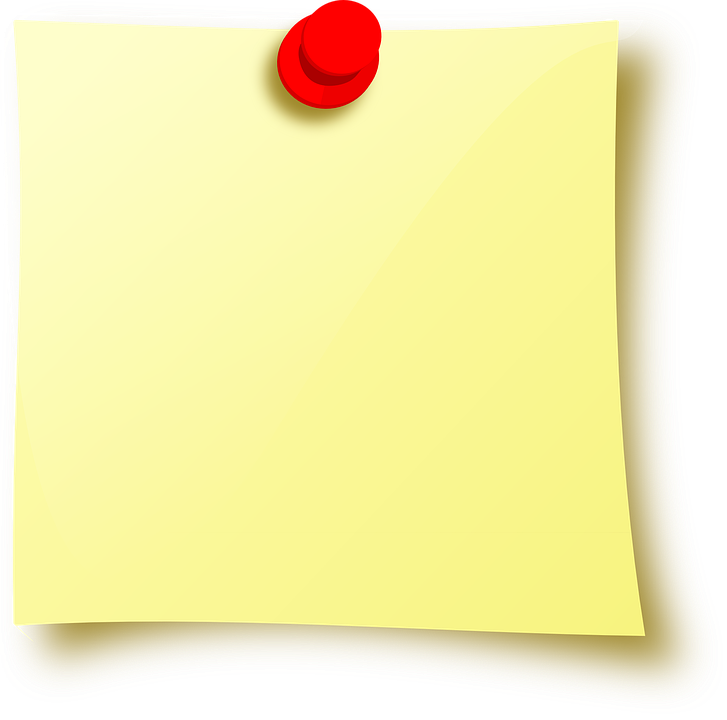 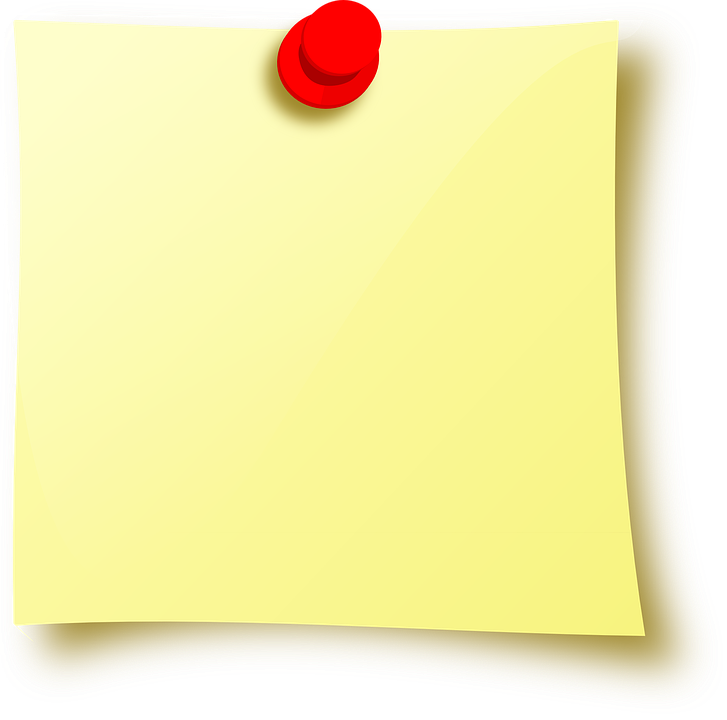 2. Was musstest du immer machen?
1. Was wolltest du immer machen?
3. Was konntest du machen?
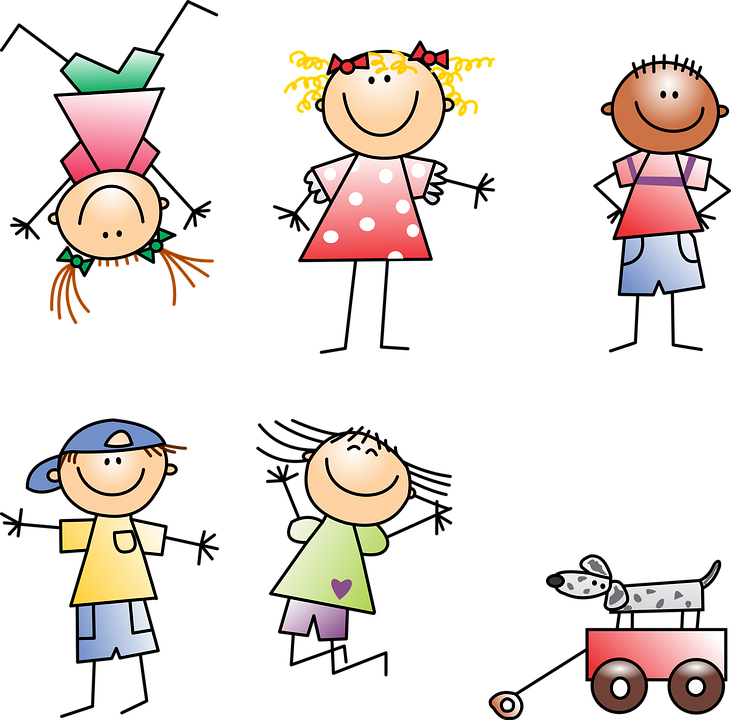 Ich wollte immer…
Ich konnte…
Ich musste immer…
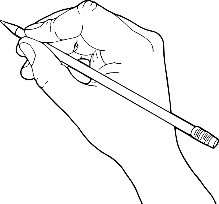 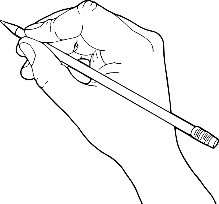 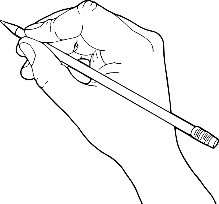 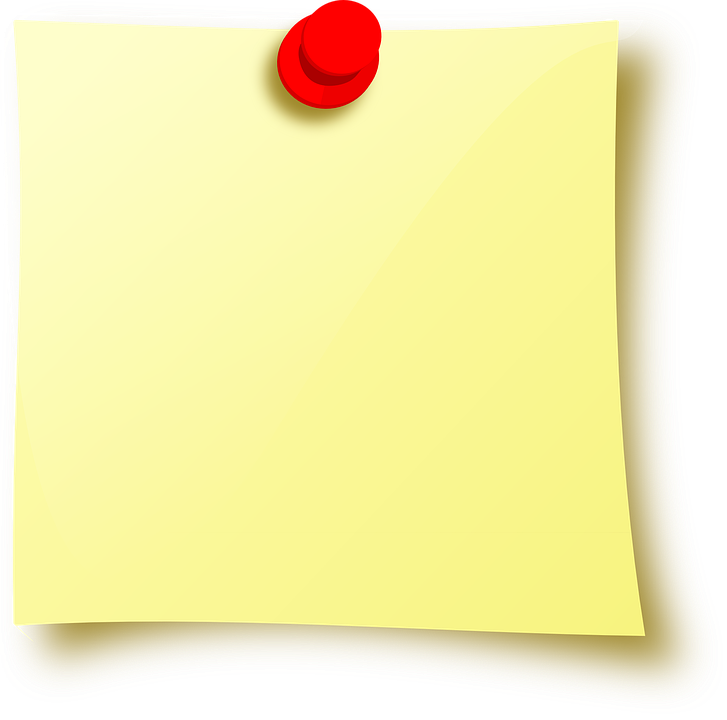 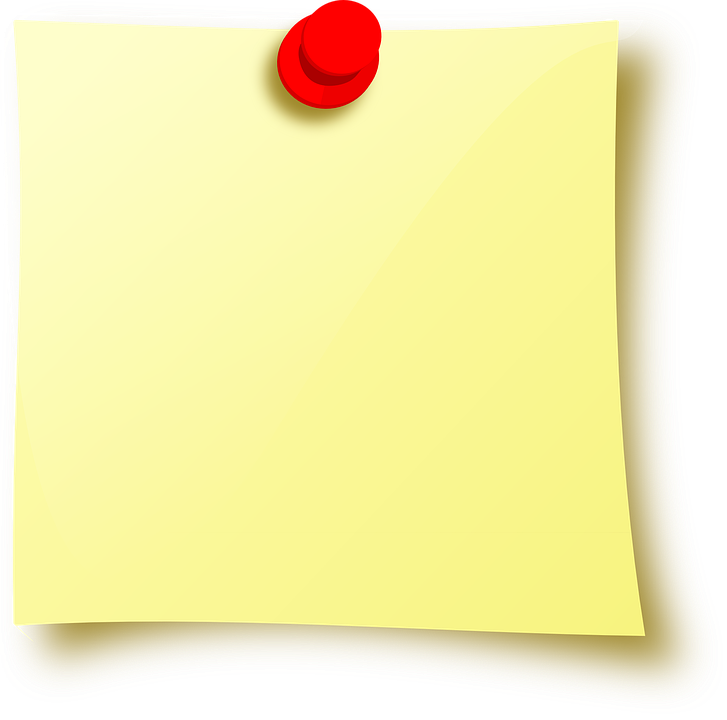 5. Was hatten du und deine Freunde gerne in der Schule?
4. Wo waren du und deine Familie gerne?
Wir waren gerne…
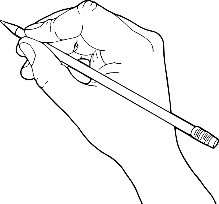 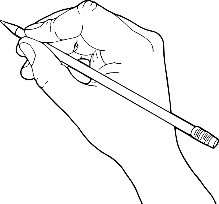 Wir hatten gerne… in der Schule.
[Speaker Notes: 9.2.1.5

ADDITONAL OR ALTERNATIVE HOMEWORK TASKTiming: 30 minutesAim: to practise written production of the newly learnt vocabulary and structures, applying it to person experience and responding to five specific questions.]
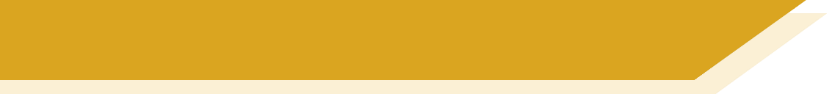 Ein neuer Start
schreiben
Beschreib deine Pläne und Ziele für das neue Jahr.Du kannst diese Ideen oder deine eigenen Ideen benutzen.
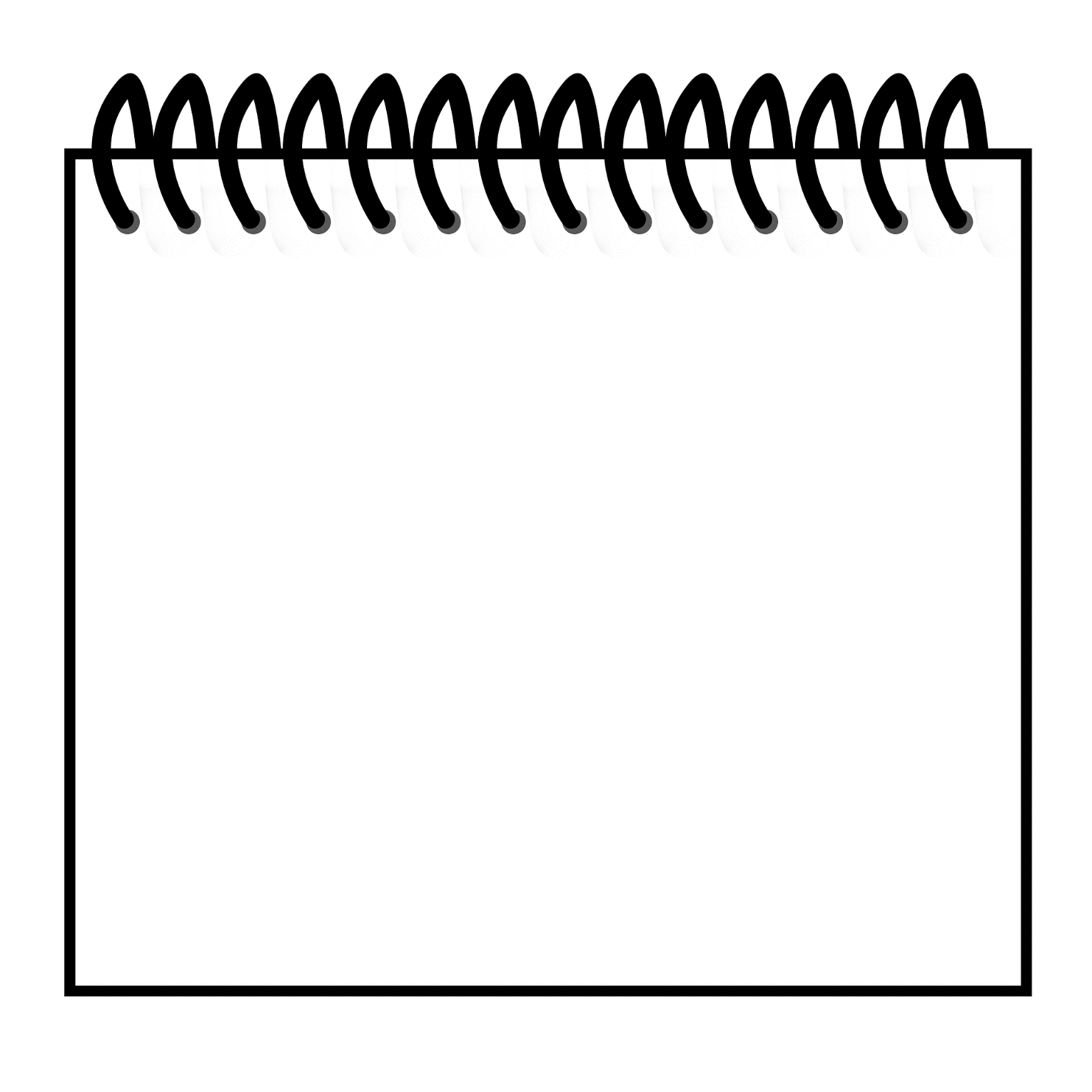 Schreib acht Sätze und benutze die Konjunktionen.
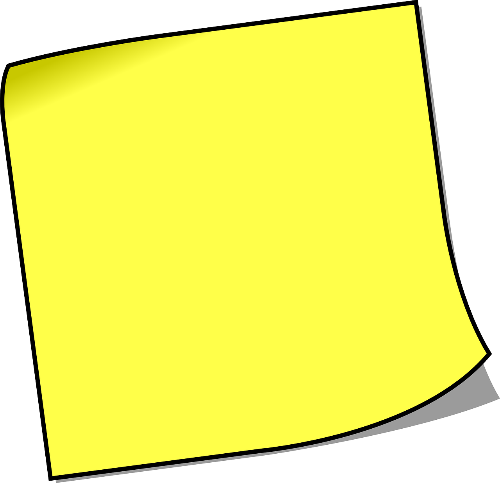 andere(-r,-s)Hobbysuchen
dennetwas Neueslernen
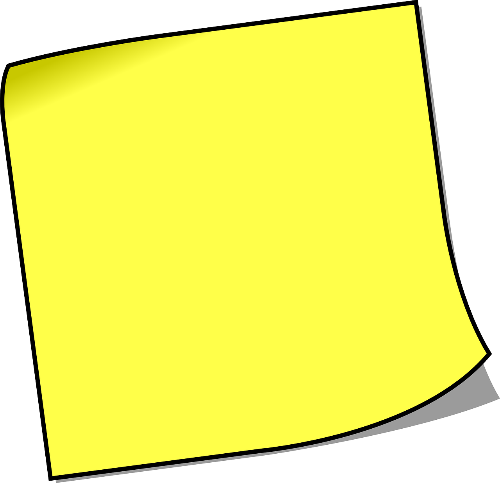 Er/sie trinkt keinen Kaffee, weil….
Rad fahrenodertanzen lernen
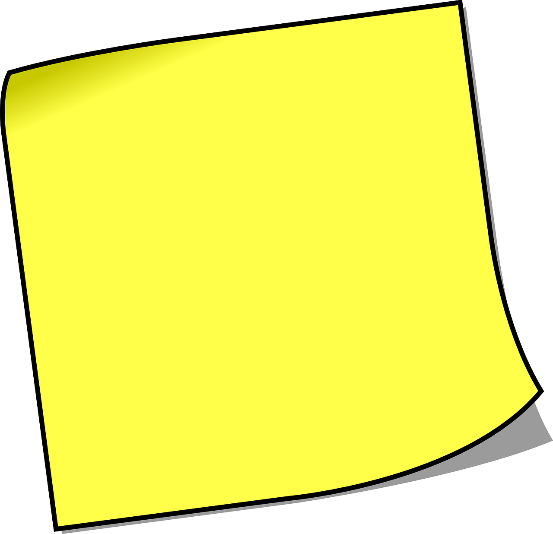 UniversitätstudierenwenngutSchulemöchte
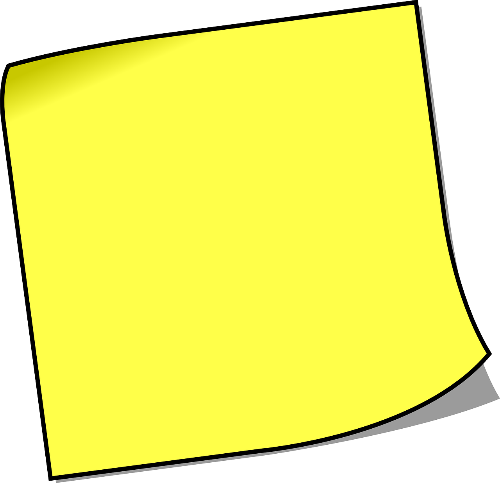 obwohlSchokolademagaufhörenessen
Er/sie trinkt keinen Kaffee, weil….
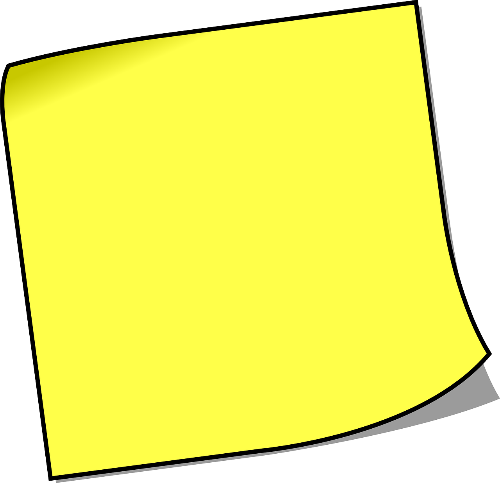 gutFragenstellenundHausaufgabenmachen
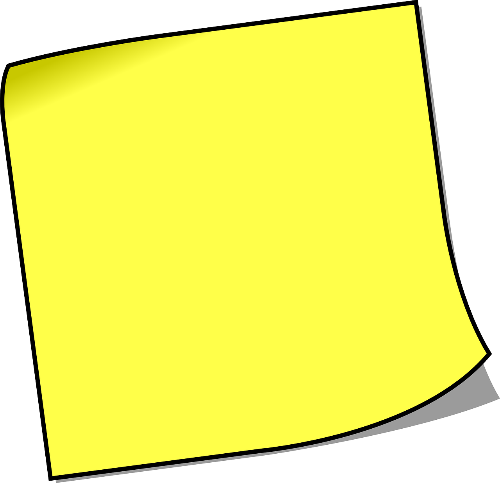 denkendasshäufigSportmachen
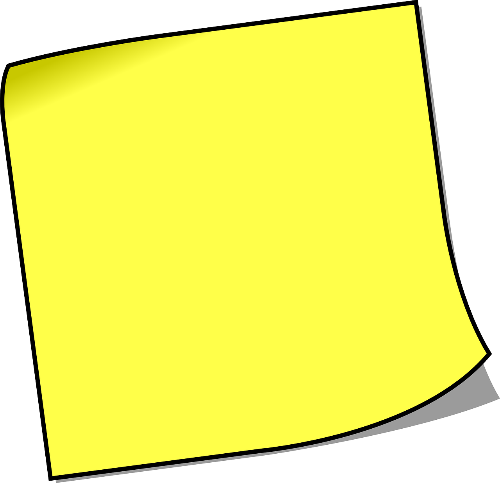 frühaufstehenaberversprechenmehrschlafen
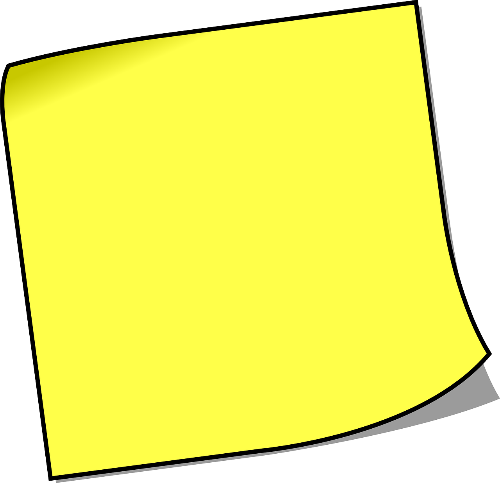 wenigKaffee weilrelativungesund
Try to use WO3 with some one-verb and two-verb structures.
[Speaker Notes: 9.2.2.1

Timing: 15 mins (2 minutes to begin in class, finished at home).Aim: to practise the use of conjunctions in the written modality. A writing task where students can either create plans/goals from the suggested words or select their own words to complete a set of sentences using a different conjunction each time.Procedure:
1. Explain the two options for the task.2. Ensure that the task is fully understood.]
Meinungen
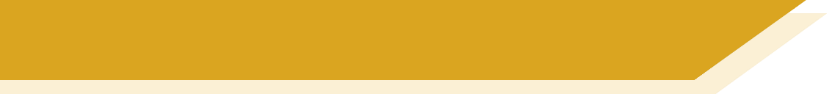 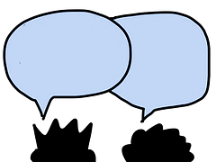 sprechen
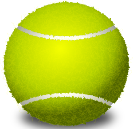 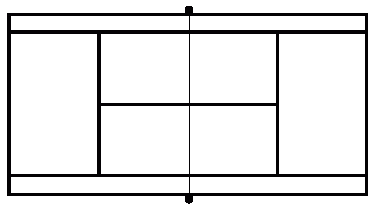 Fußball
Ed Sheeran
Hunde
Schwimmen
Rapmusik
Katzen
die Farbe Grün
Uno
TikTok
Kochen
Singen
Facebook
[Speaker Notes: 9.2.2.3

Timing: 8 minutes
Aim: to practise spoken production of two different verb structures for expressing likes and dislikes; to exchange opinions orally on a range of things.
Procedure: 
Student A gives his/her own opinion on the first item.  E.g., ich mag gern Fußball (or Fußball gefällt mir gut).  
The listening student B must give his/her opinion, using the verb structure that s/he hasn’t just heard. E.g. Fußball gefällt mir gut/nicht gut. (or Ich mag (nicht) gern Fußball.
As long as the responding partner responds using a different verb, play passes to him/her and s/he then gives an opinion of the next item on his/her list.
Teacher can circulate to support, as needed.]
schreiben
Was kannst du machen, um nett zu sein? Schreibe Antworten für 1- 6.
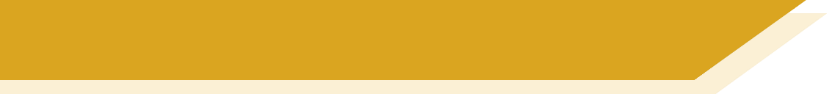 Und du?
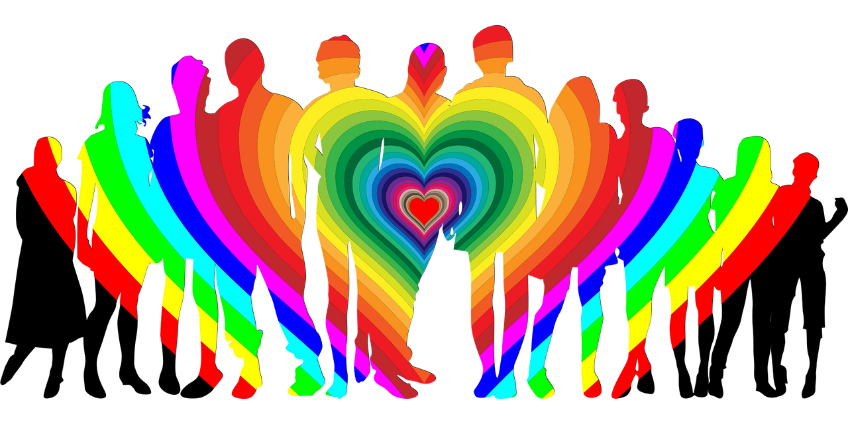 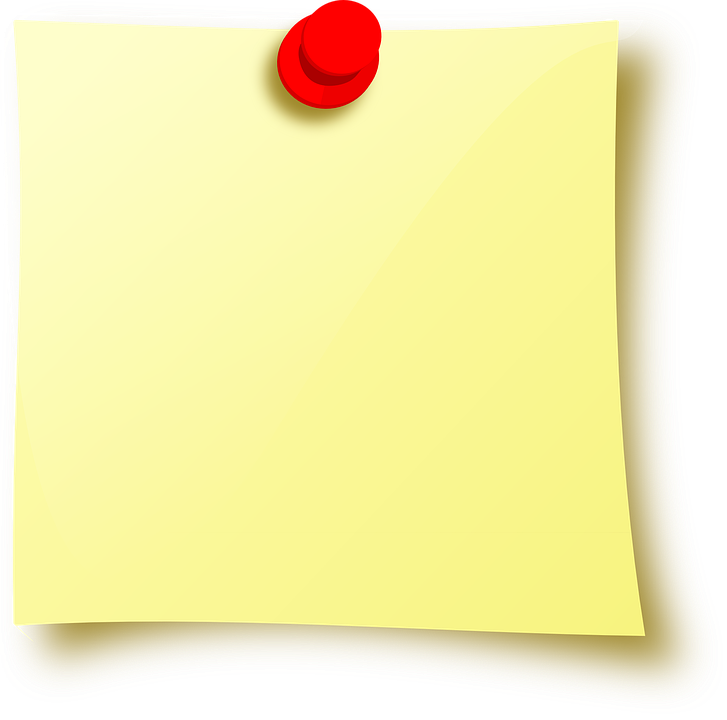 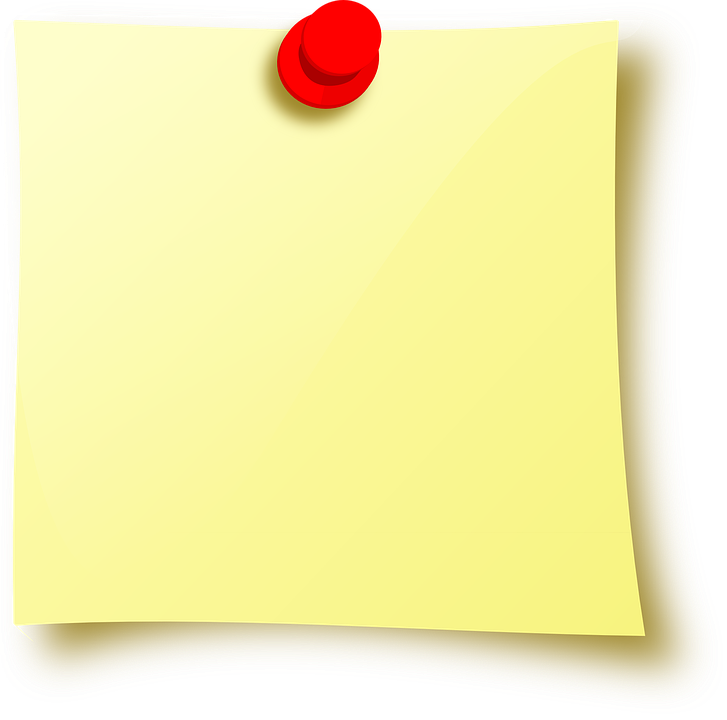 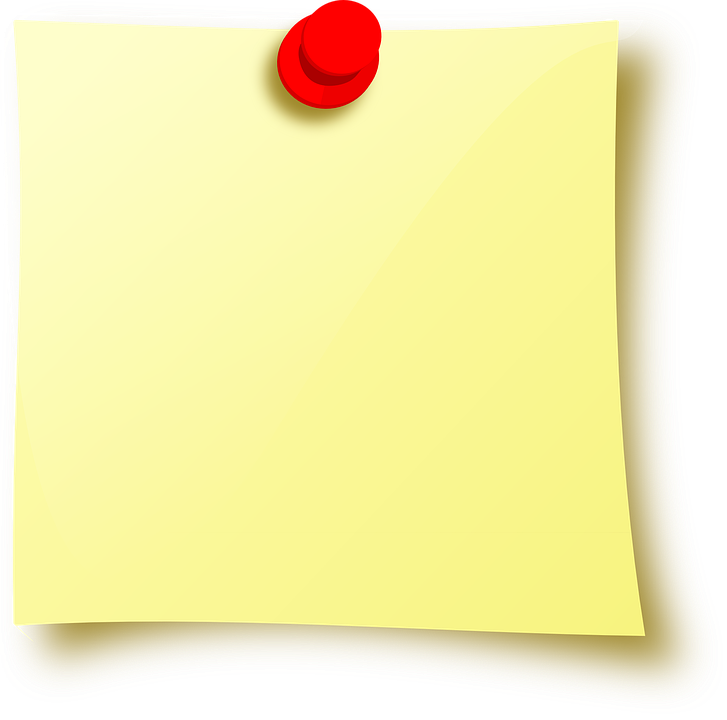 3. Was versuchst du für deine Freunde zu machen?
2. Warum sammelst du Müll auf?
1. Was vergisst du nie?
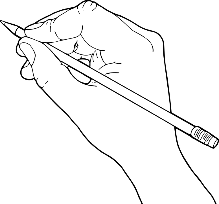 Ich vergesse nie …
Ich sammle Müll auf, …
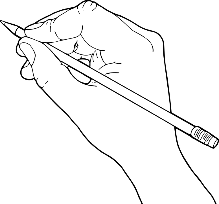 Ich versuche für meine Freunde …
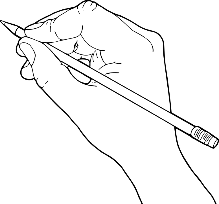 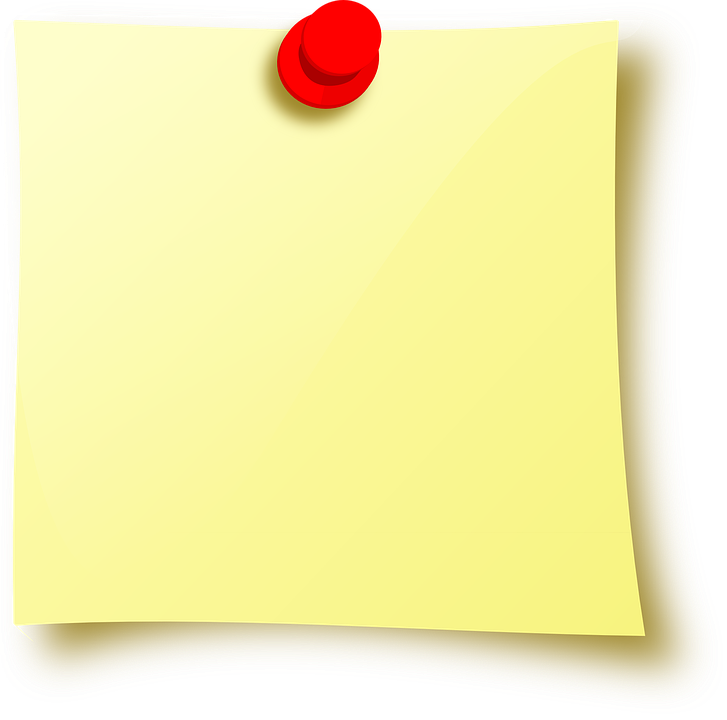 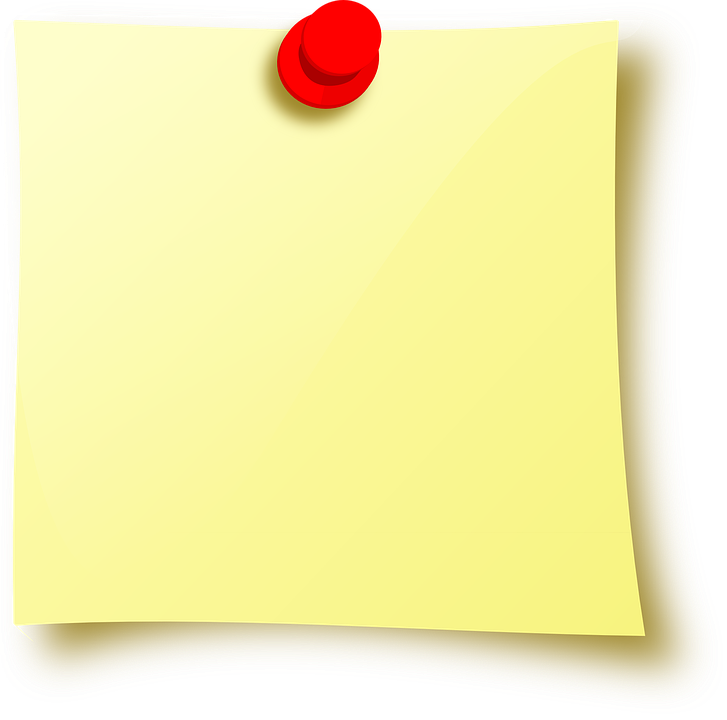 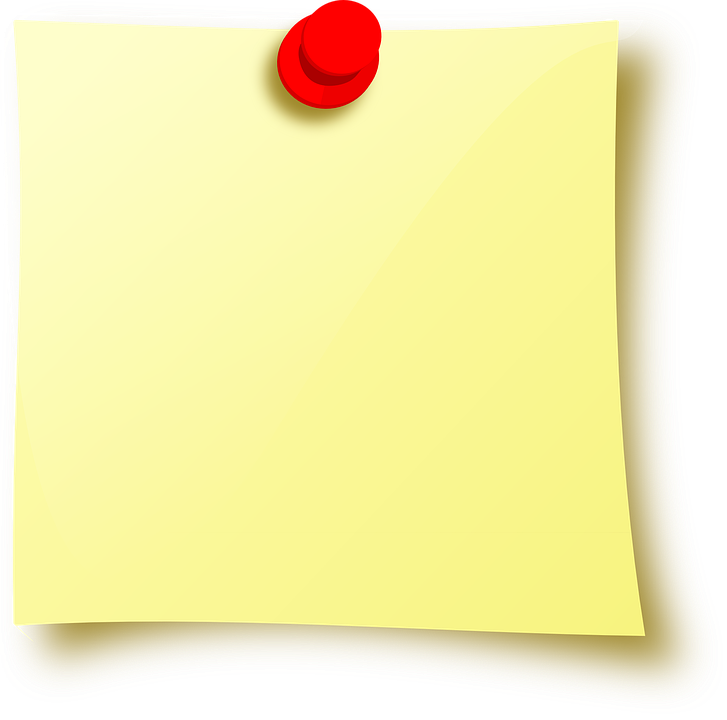 6. Warum gehst du früh ins Bett?
5. Was hast du vor, zu lernen?
4. Warum nimmst du an einem Lauf teil?
Ich habe vor, …
Ich gehe früh ins Bett, …
Ich nehme an einem Lauf teil, …
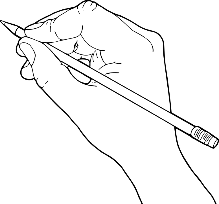 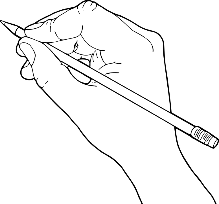 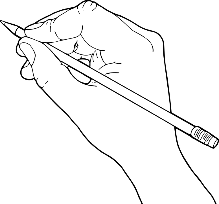 [Speaker Notes: 9.3.1.1

Timing: 10 minutesAim: to practise written production of …zu… and um…zu clauses in an open but structured task of six sentences. Students write ‘zu’ +infinitive for a was question, and ‘um…zu’ + infinitive for a warum question. Note: the sentence beginnings are provided to enable students to focus all their attention on producing the zu or um…zu clauses.Procedure:1. Ensure each question is understood.
2. Draw students’ attention to the question word and remind them of the difference between zu and um…zu.
3. Students write 6 six sentence answers using the sentence beginnings provided.]